Aménagement d’une unité  de production de probiotiques
REHAMNIA Baraa
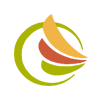 Notre objectif est, dans un premier temps, la production de probiotiques destinés à  l’amélioration de la digestion et de la prévention d’autres maladies  et de devenir des acteurs actifs  dans l’industrie algérienne afin de: 
- Contribuer dans la production et l’innovation nationale (valeur ajoutée) 
- Eviter l’importation et booster l’économie nationale,
- Aider à améliorer la santé des patients 
- Contribuer dans l’évolution de notre pays en tant que biotechnologues, 
- Encourager la jeuneuse algérienne à s’investir et à exploiter leurs talents pour servir leur peuple et leur nation.
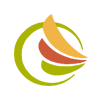 Résumé:
Notre projet porte sur un problème de santé qui affecte la plupart des algériens : la colopathie (d’après un sondage réalisé dans 5 wilayas). Cette dernière favorise l’apparition d’autres maladies, et rend la majorité des systèmes du corps plus vulnérables. 
Prouvé par tant d’études et de découverte scientifiques, les probiotique sont des compléments alimentaire qui remédient à ce souci, qui améliorent le fonctionnement de l’intestin, rectifient et maintiennent l’équilibre de la flore microbienne intestinale. 
La production de ce compliment alimentaire ne nécessite que des spécialistes dans le domaine, cependant, aucune firme ne s’occupe de fournir cette solution aux algériens (d’après notre étude de marché), d’où ma motivation et ma détermination à réaliser ce projet (aménagement d’une unité de production de probiotique).
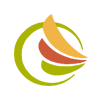 Productive , commerciale
Secteur d’activité:
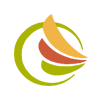 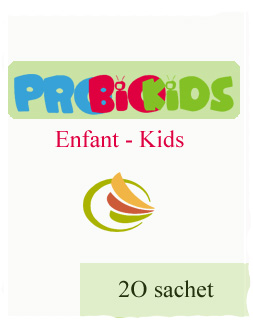 Thank You!
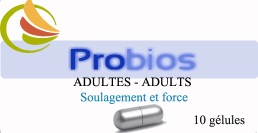 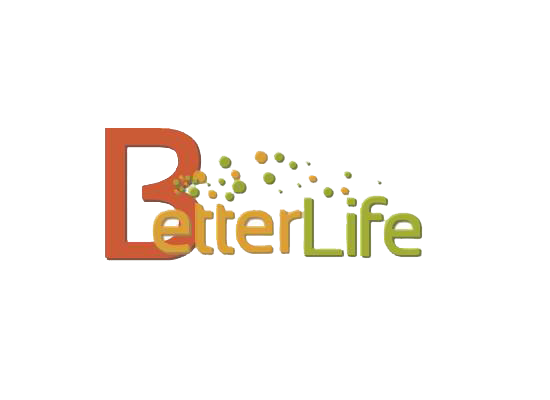 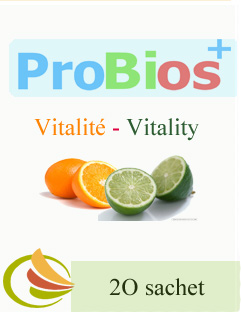